KATECHEZA 47
Temat: Św. Jan Paweł II
1
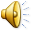 2
Ludzie,
których kochamy
nie umierają …
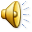 żyją w nas …
3
Czym jest 
ZAPOMNIENIE:
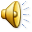 Zanikaniem pamięci?
Wygaśnięciem uczuć?
Zaniedbaniem?
4
Teraz to Ja
zadam TOBIE pytanie:
Zapomniałeś o mnie?
5
Jeśli tak,
to przypomnę ci
kim byłem.
6
Mam na imię Lolek.
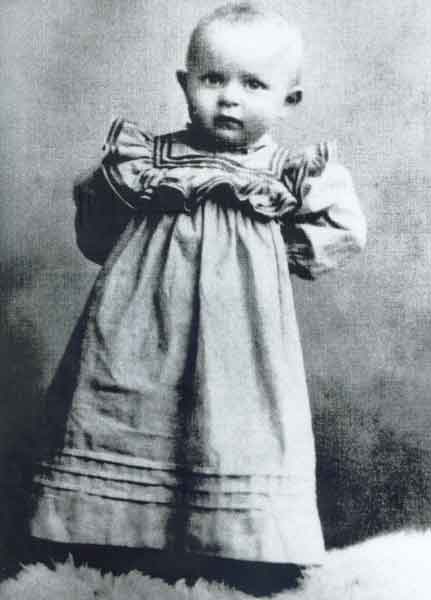 To moja opowieść.
Urodziłem się
18 Maja 1920 roku
w  Wadowicach.
7
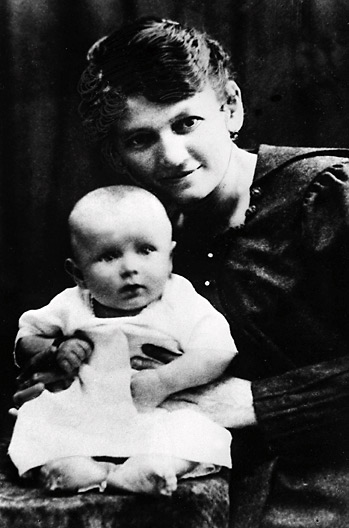 To moja mama, Emilia
Nim Bóg ją wezwał,
zdążyła podarować mi
ŻYCIE
8
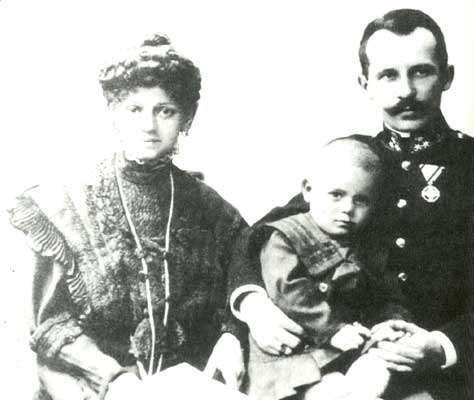 Gdy byłem chłopcem moi Rodzice 
odeszli  z  tego  świata
Dalej musiałem pojść o własnych siłach...
9
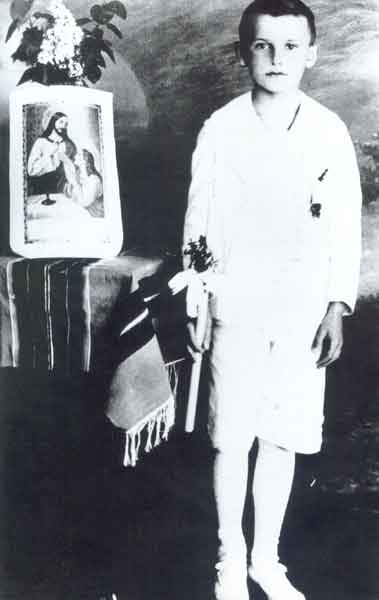 Miałem zaledwie 8 lat,
gdy spotkałem mojego


NAJWIĘKSZEGO PRZYJACIELA
Nigdy się z Nim nie rozstałem
10
Byłem pogodnym chłopcem.Lubiłem grać w piłkę, pływać,i dobrze się uczyłem.
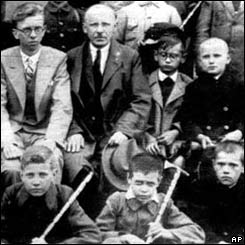 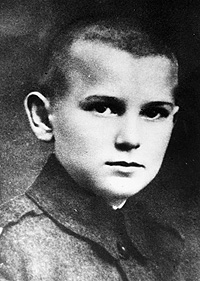 11
Przeżyłem  koszmar
II  Wojny  Światowej
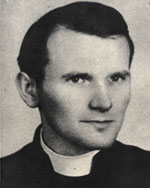 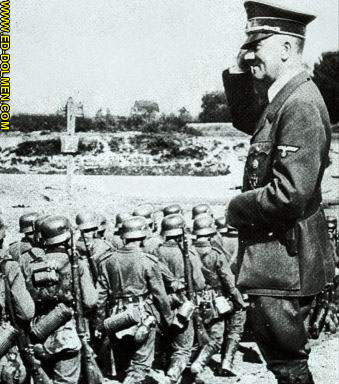 12
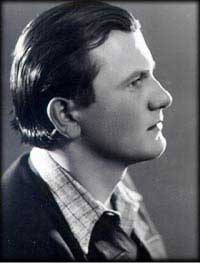 Moją pasją był teatr.
Przyjaciele namawiali 
mnie bym w nim został.
13
Kiedy oddałem życieMOJEMU PRZYJACELOWIi w zamian 
otrzymałem wiele więcej…
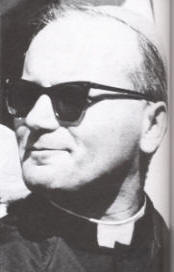 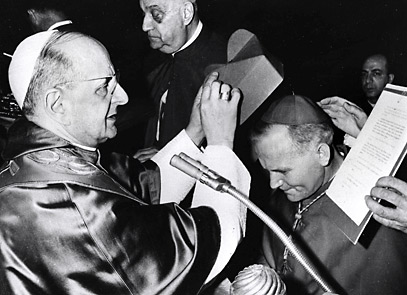 14
Pewnego dnia
zapragnął bym został twoim
PRZEWODNIKIEM
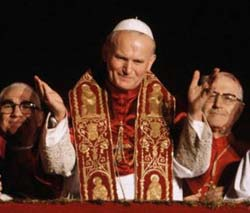 Zmieniło się wtedy moje życie.
Wierzę, że i twoje
się wtedy zmieniło.
15
To była ciężka praca
ale czułem wsparcie
was wszystkich.
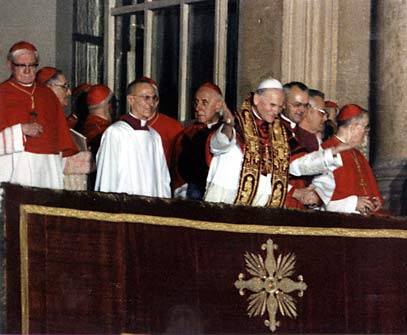 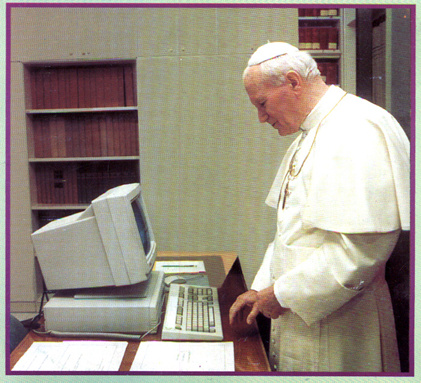 i na wszystko
byłem otwarty.
16
Choć niektórzy uważali,że popełniam błąd…
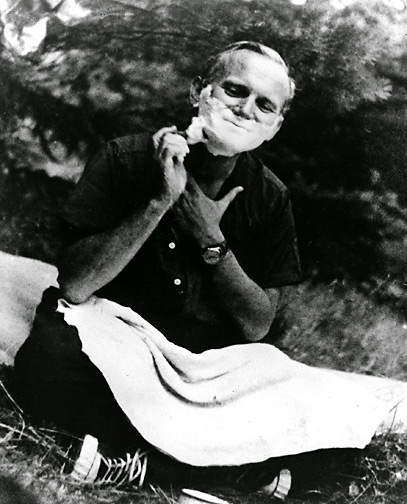 17
to jednak zyskałem 
paru nowych przyjaciół…
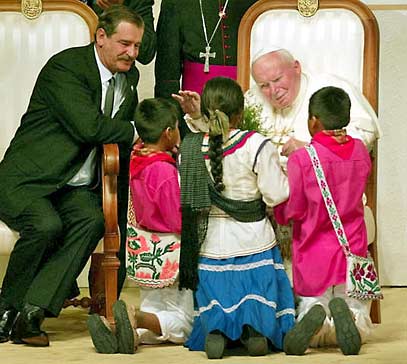 18
Nawet więcej niż paru…
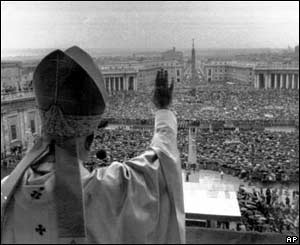 19
Kiedy upadłem...
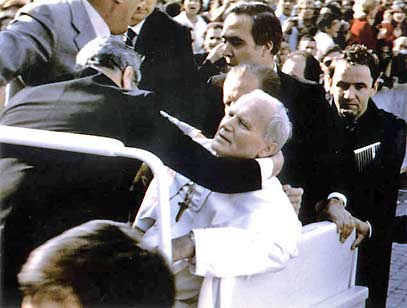 20
dźwignęła 

mnie miłość
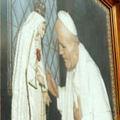 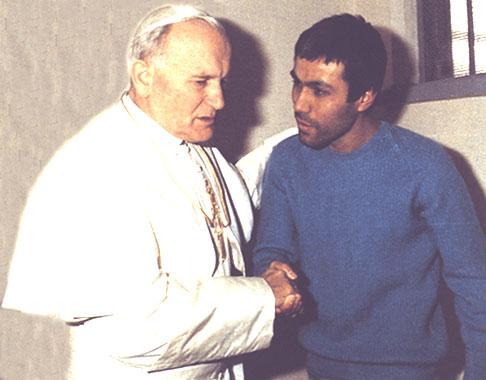 i moc
 przebaczenia
21
Wiedziałem, 

że nie jestem sam
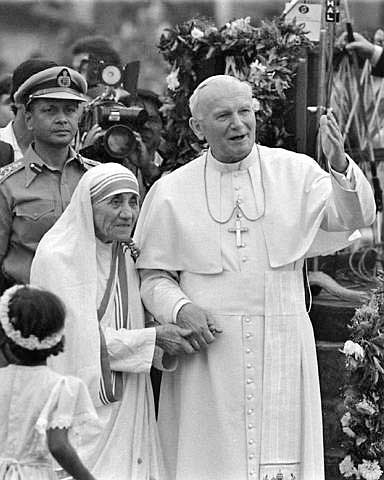 Byli ze mną ci, którzy jak ja miłowali
bliźniego.
22
...i tak jak ja, kochali dzieci
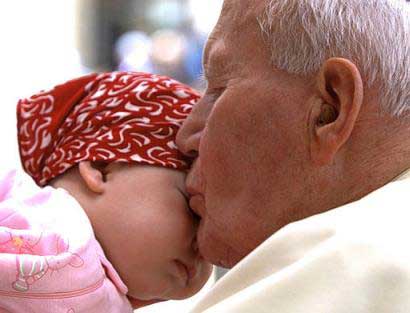 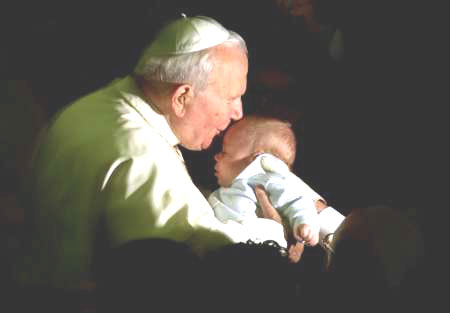 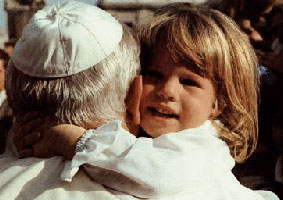 23
Młodzi, do których przychodziłem tyle razy,
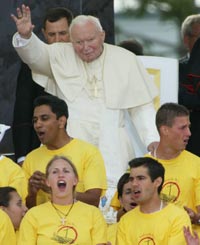 aż w końcu i oni zaczęli
 przychodzić do mnie.
24
Modliłem się za
 CIEBIE
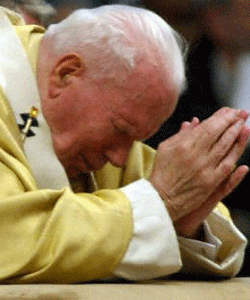 25
za TWOJE grzechy
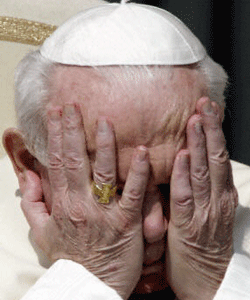 26
BYŚ ZNALAZŁ DROGĘ!
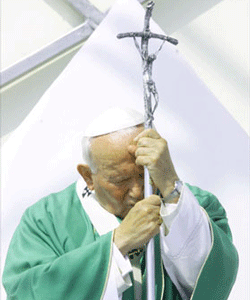 27
Czytałem Pismo Święte i medytowałem.
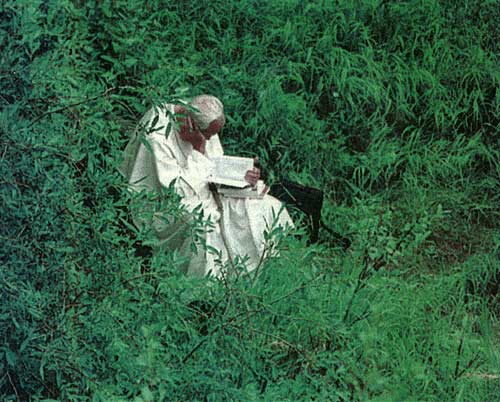 28
Przejechałem cały świat,by móc spotkać się z TOBĄ
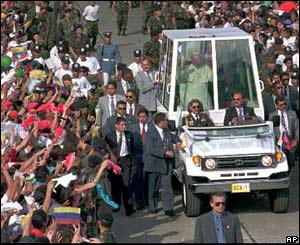 29
Chciałem być z TOBĄjak najczęściej.
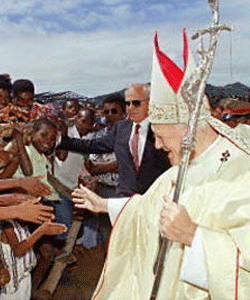 30
Chciałem odnaleźć się w TOBIEbyś ty we mnie odnalazłMOJEGO PRZYJACIELA
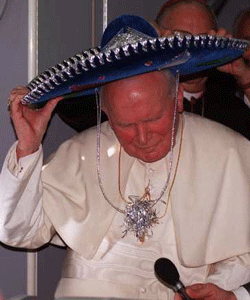 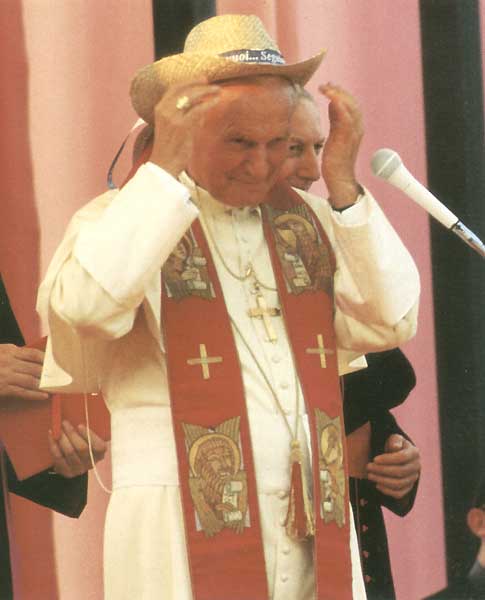 31
Żebyś ujrzał JEGO wielkość,dostrzegł mizernośćswoich utrapień.
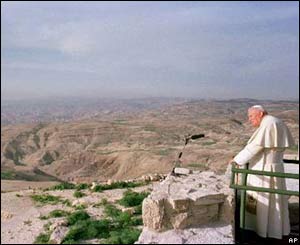 32
To wszystko 
już jednak za nami…
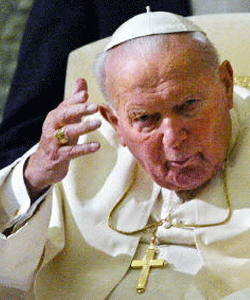 33
Chciałbym pozostać z tobą na zawsze,
lecz nadzedł czas, bym ujrzał
MOJEGO PRZYJACIELA
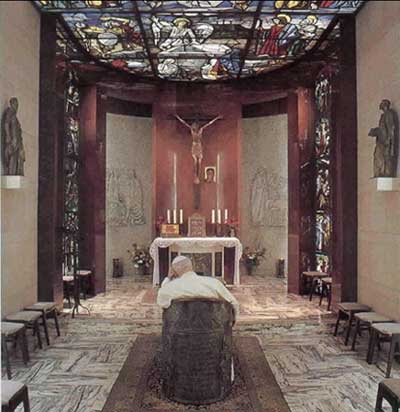 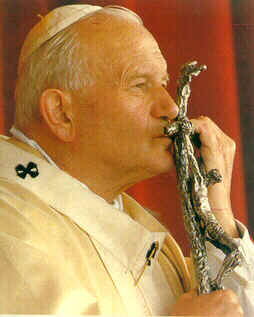 i powiedział Mu…
ZADANIE WYKONANE!
34
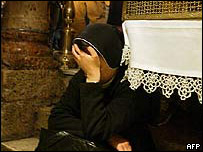 Widziałem, jakpłakałeś.
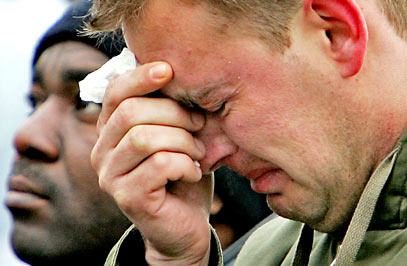 35
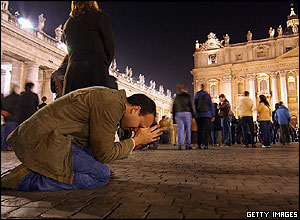 Widziałem twójsmutek
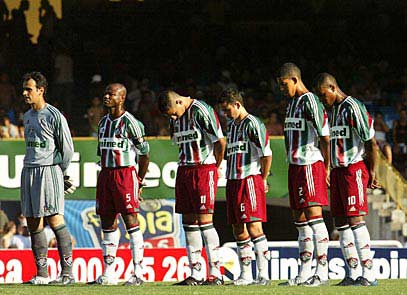 36
Widzałem twoją rozpacz…
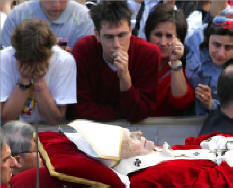 37
Nie lękaj się, że odszedłem.
Nie zostałeś sam.
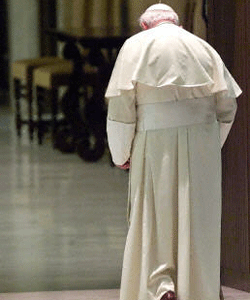 Masz 
NAJWIĘKSZEGO
 PRZYJACIELA!
38
Jestem ci wdzięczny,że byłeś ze mną...
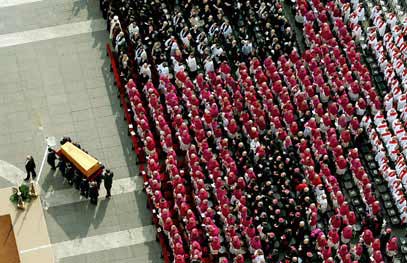 39
że pokazałeś całemu światu, jak bardzo byłemCI potrzebny!!!
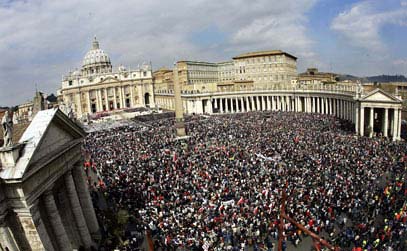 40
Bo i ja CIEBIE potrzebowałem
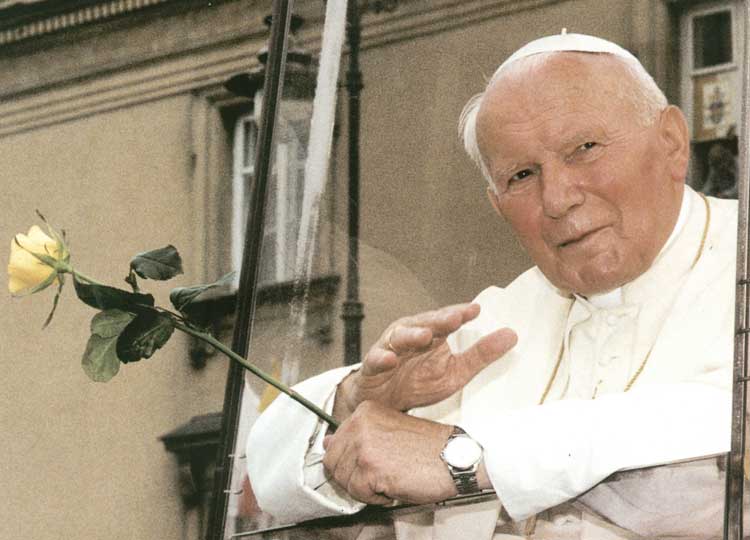 41
Będę CIĘ obserwował
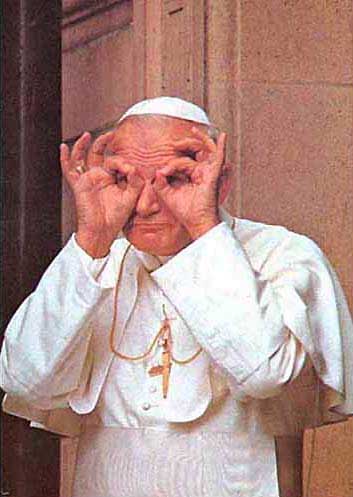 42
Nigdy o TOBIE nie zapomnę.
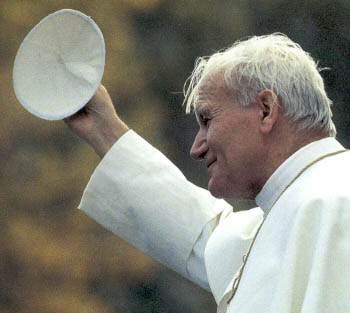 43
Pamiętaj mnie uśmiechniętego.
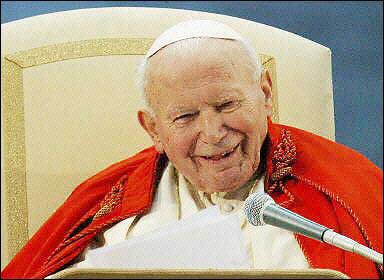 44
Wspieraj mego brata,który kontynuuje dzieło Chrystusa
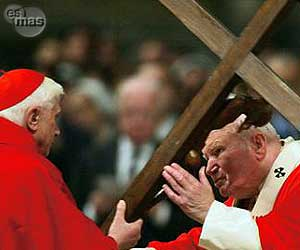 45
Odchodzę…ale nie opuszczam.Zostanę z TOBĄ na zawsze.
46
NIE ZAPOMNIJ !!!
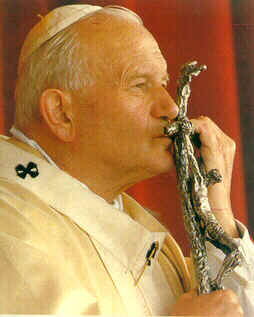 47
Więc ja chciałbym 

twoje serce
ocalić od zapomnienia…
48
21 : 37
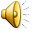 49
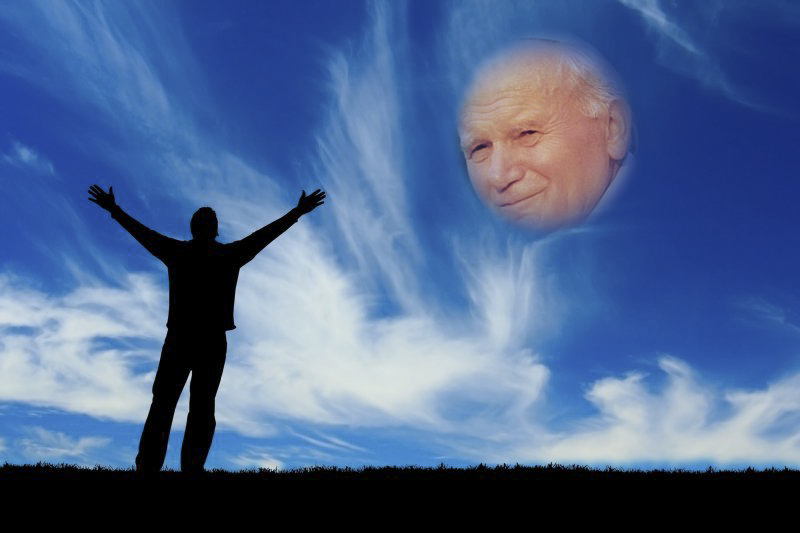 50
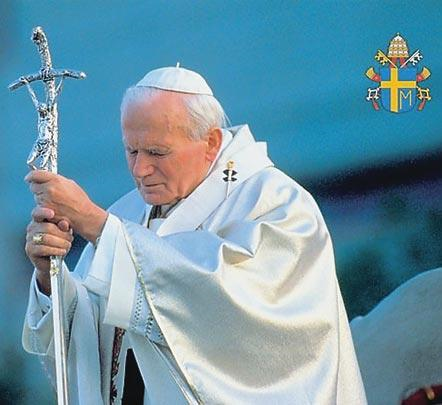 51
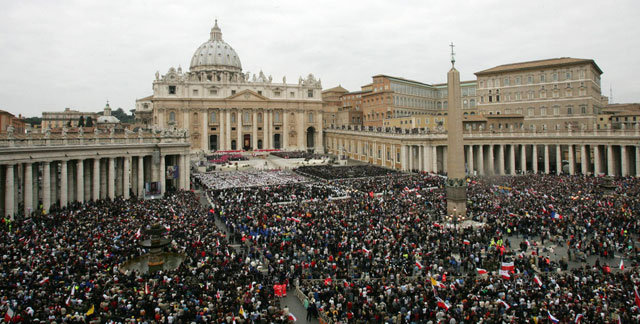 52
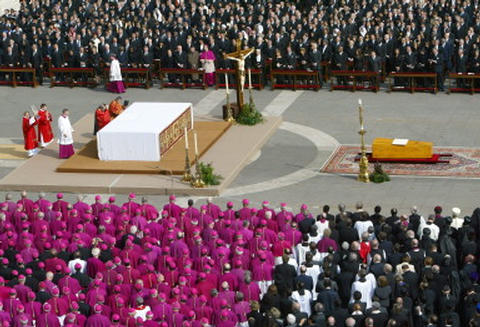 53
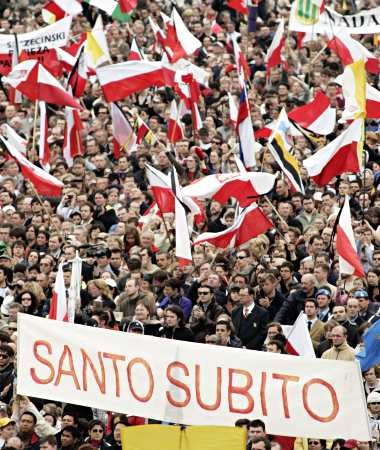 54
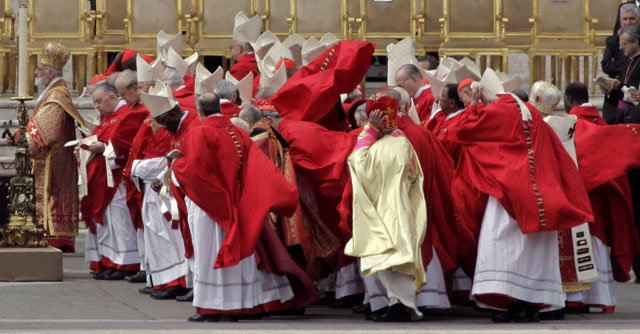 55
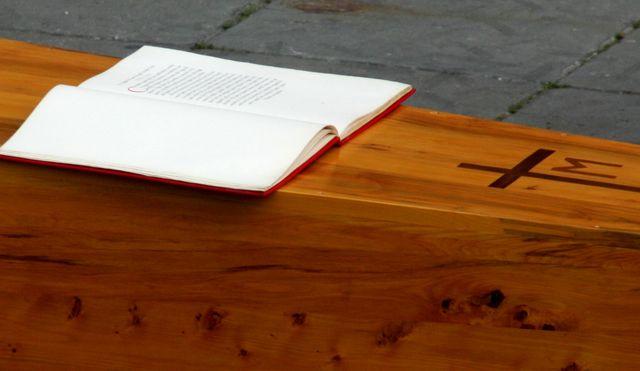 56
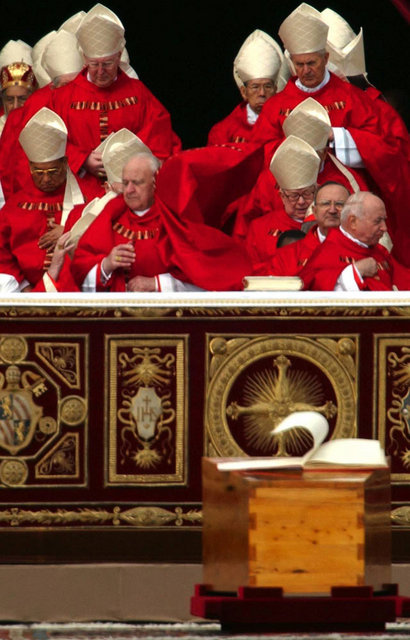 57
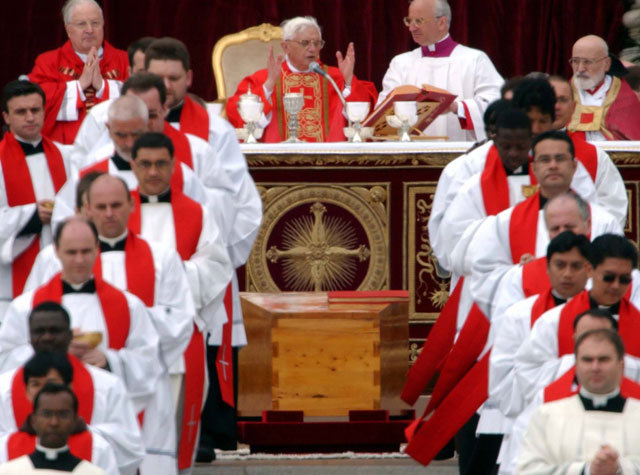 58
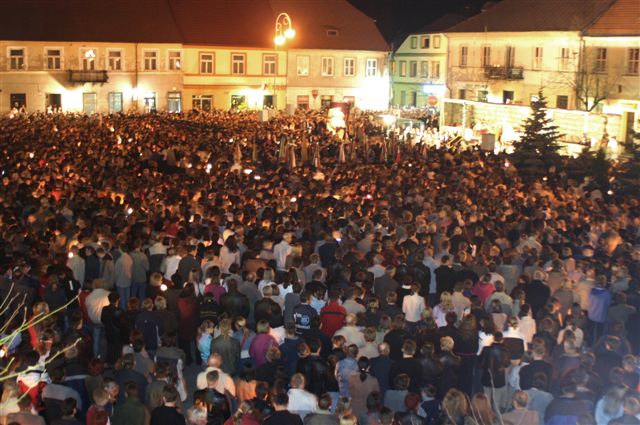 59
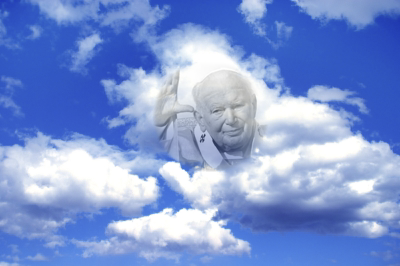 60
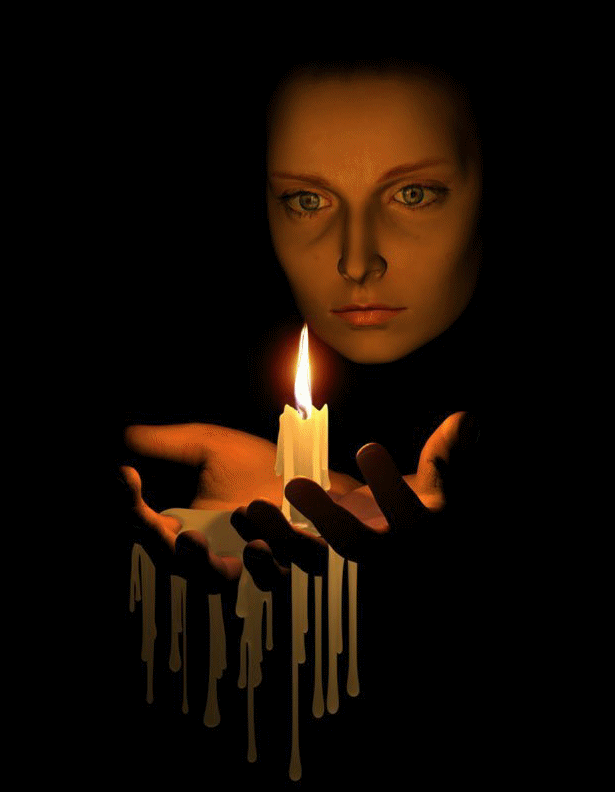 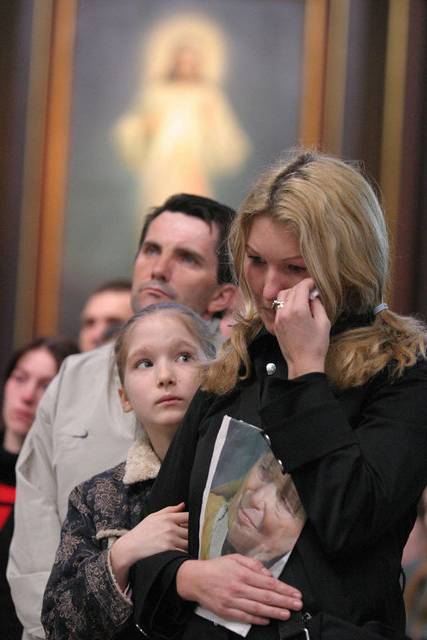 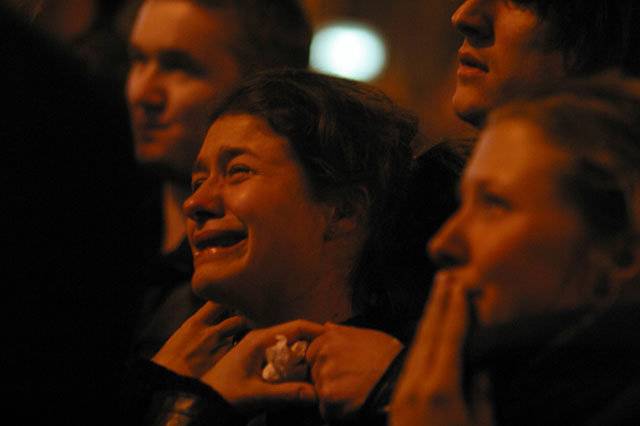 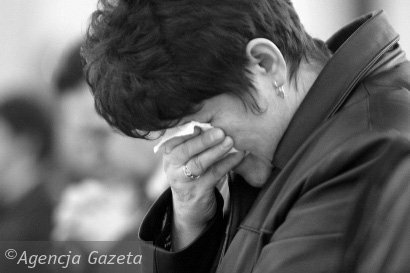 61
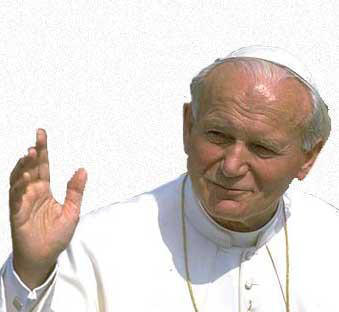 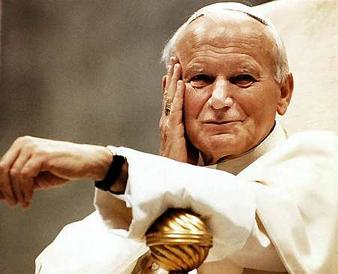 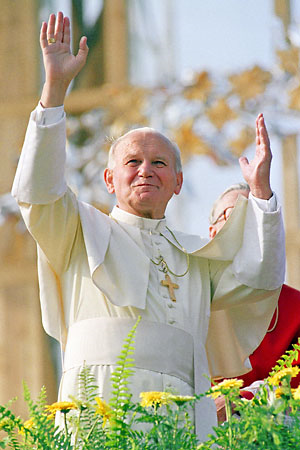 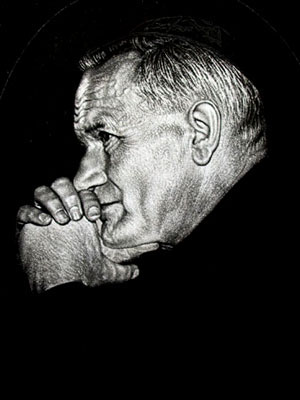 62
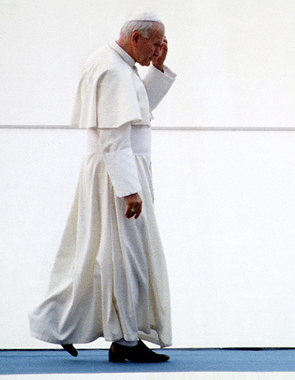 63
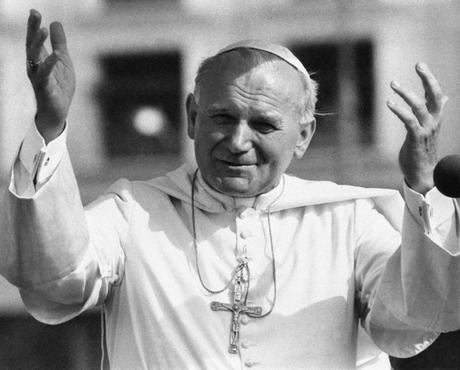 64
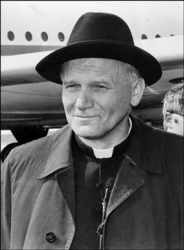 65
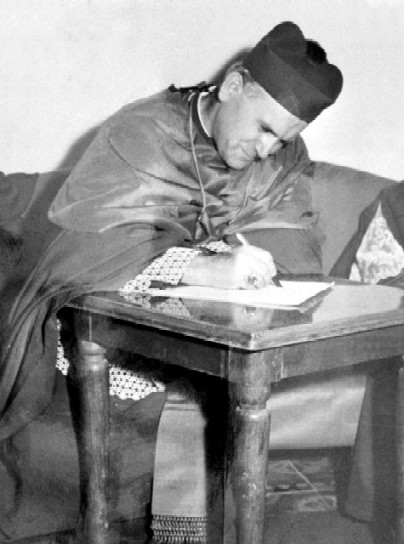 66
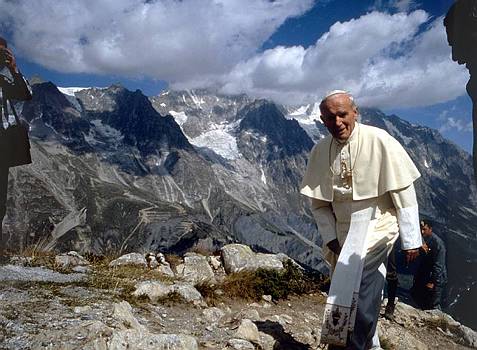 67
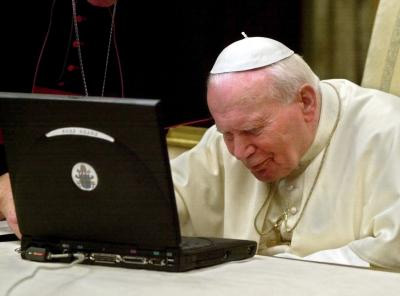 68
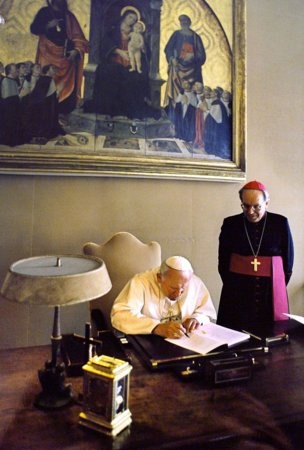 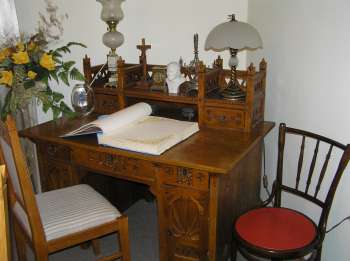 69
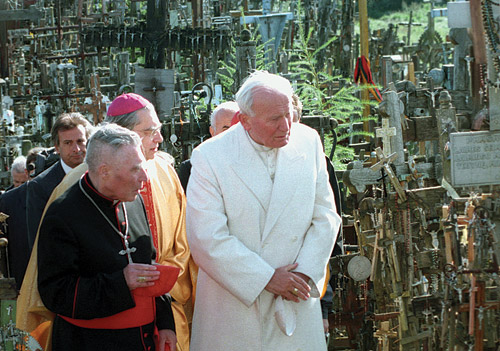 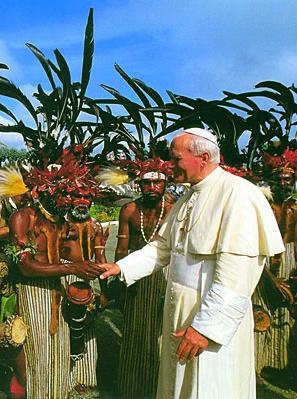 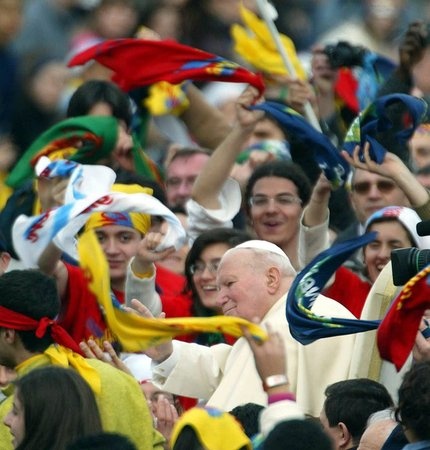 70
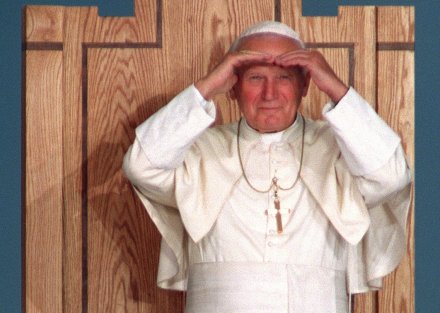 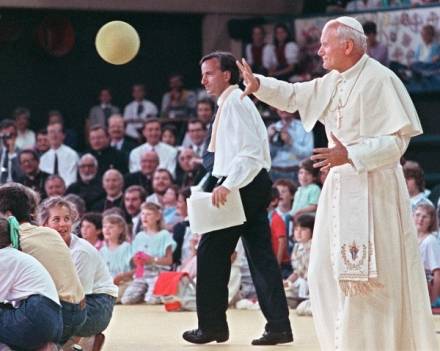 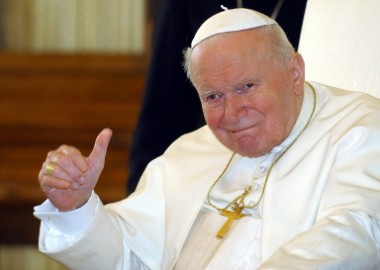 71
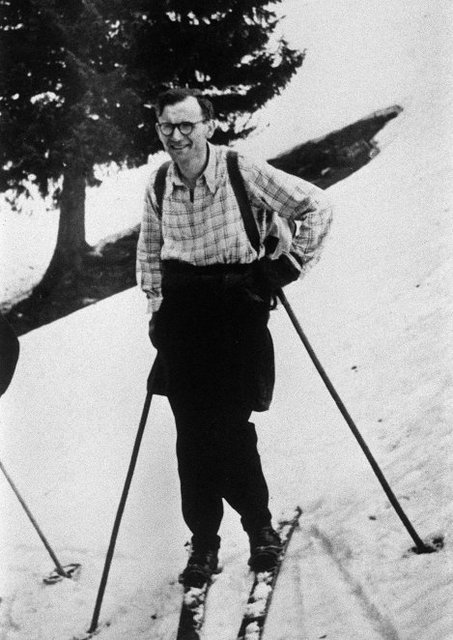 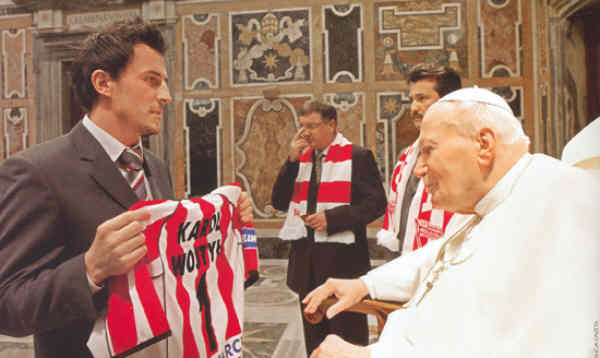 72
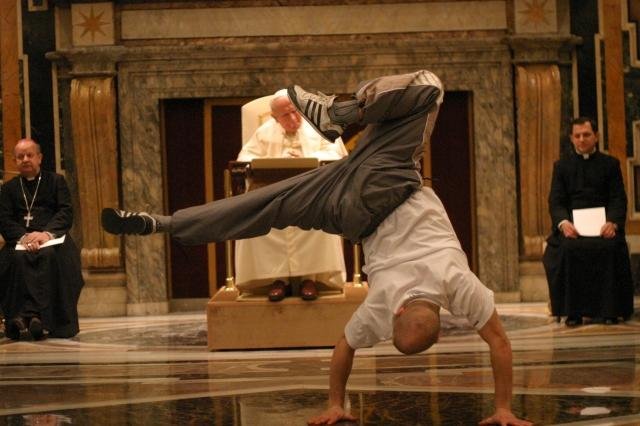 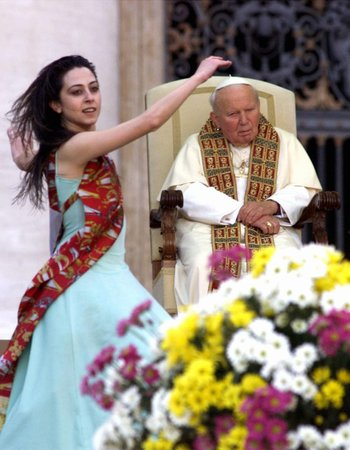 73
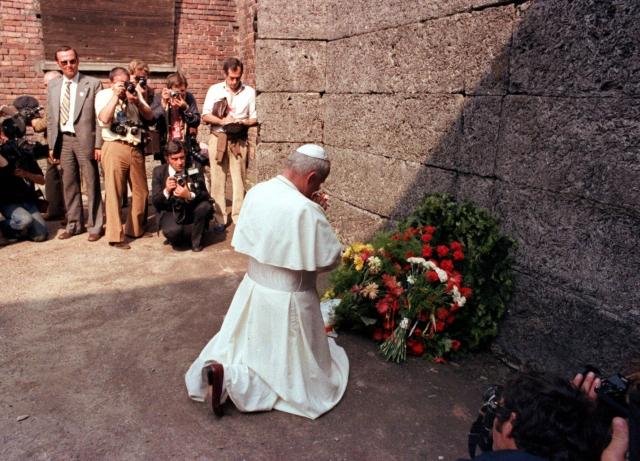 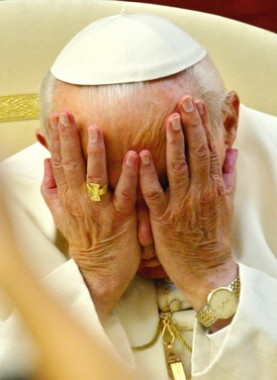 74
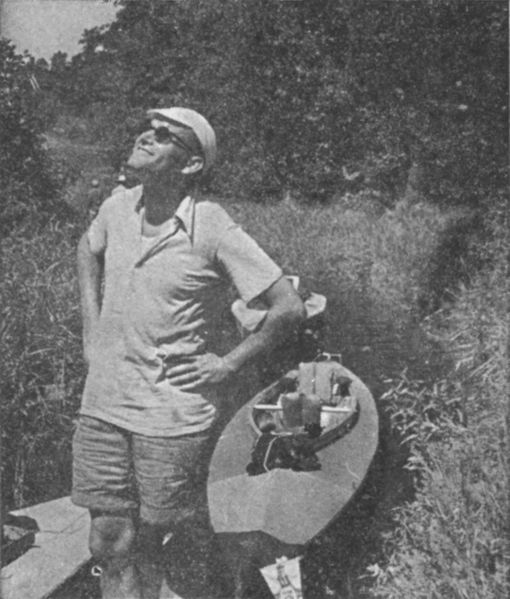 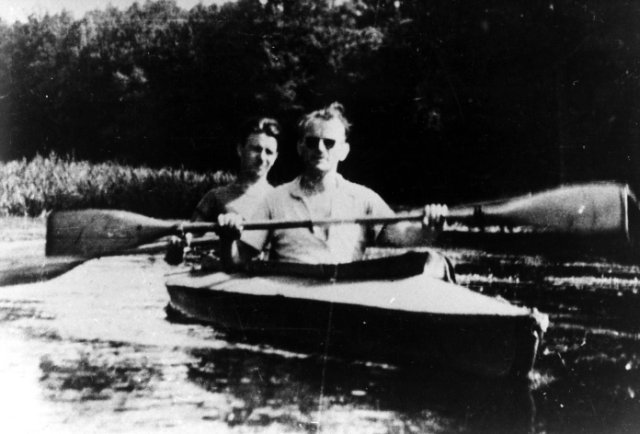 75
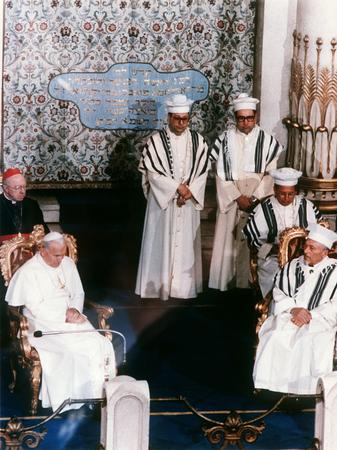 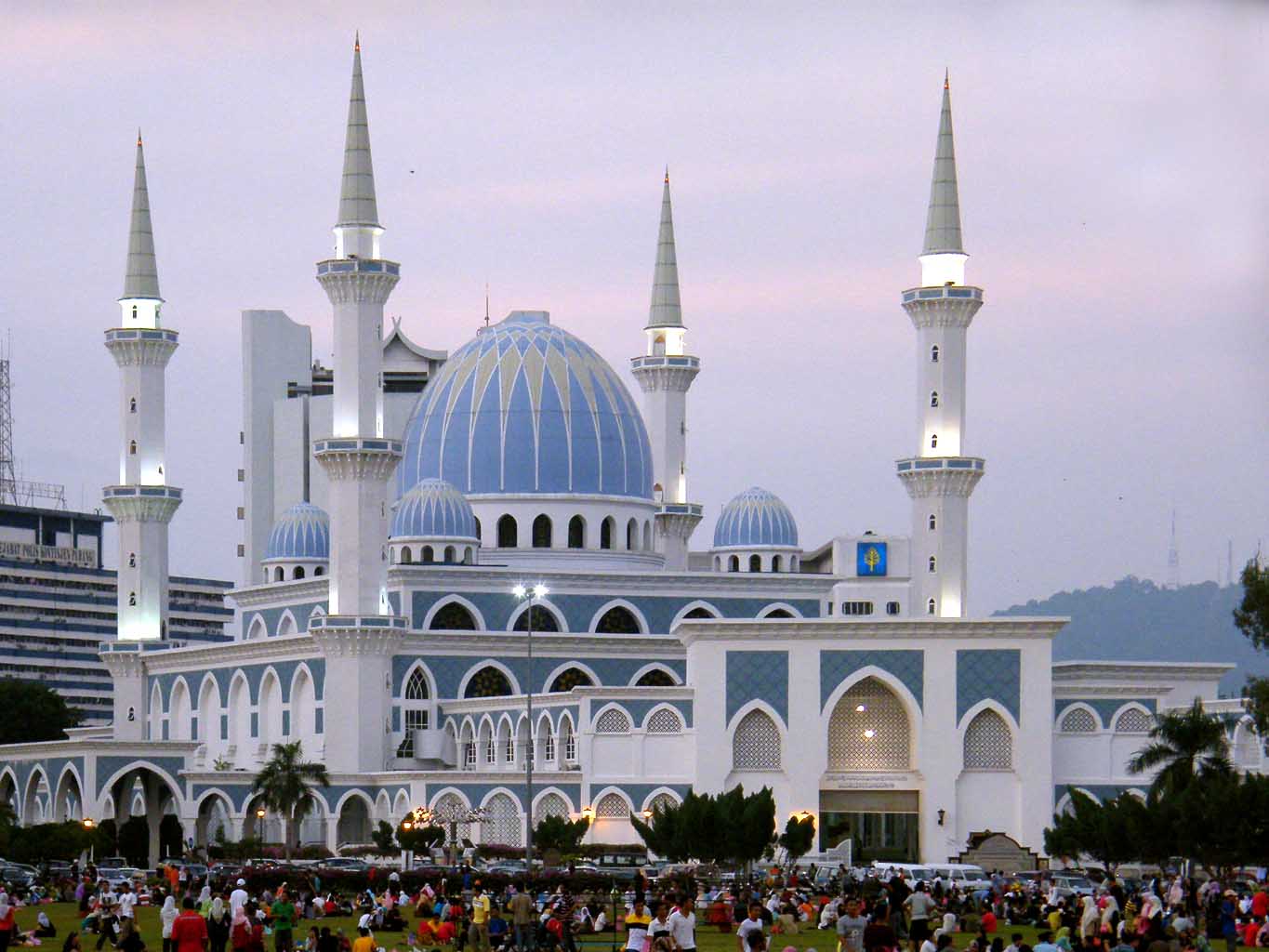 76
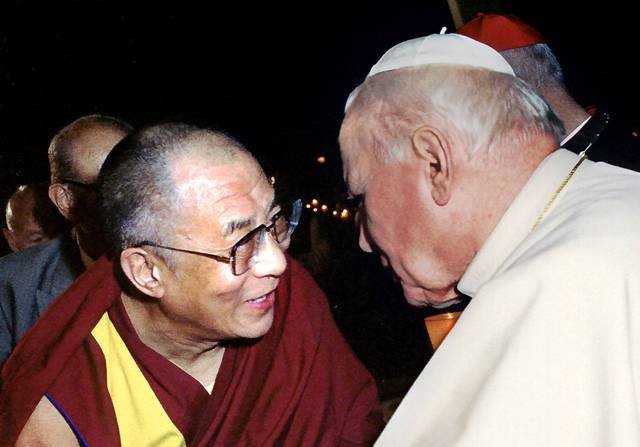 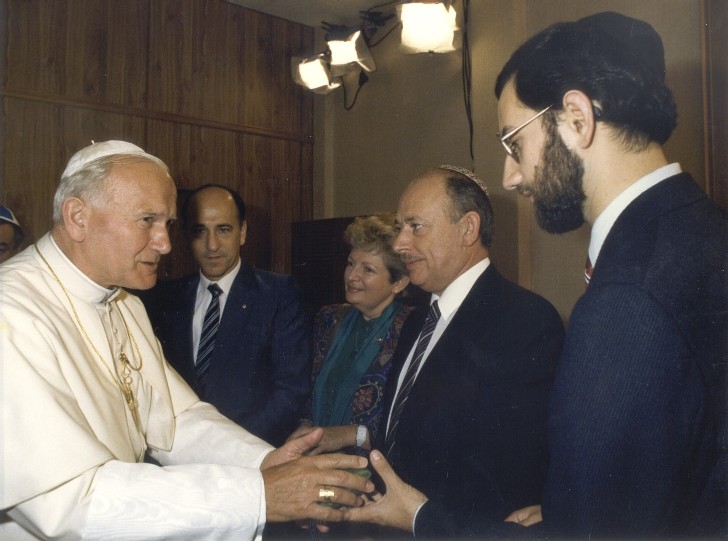 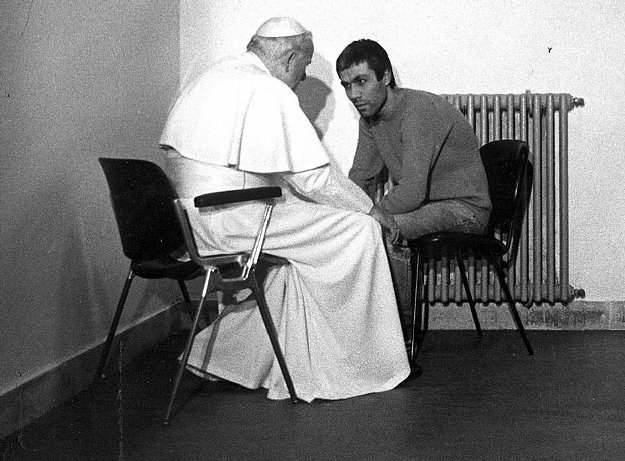 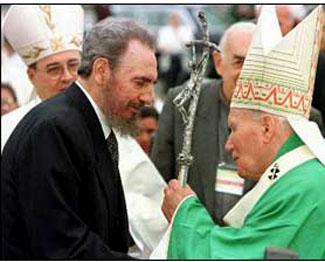 77
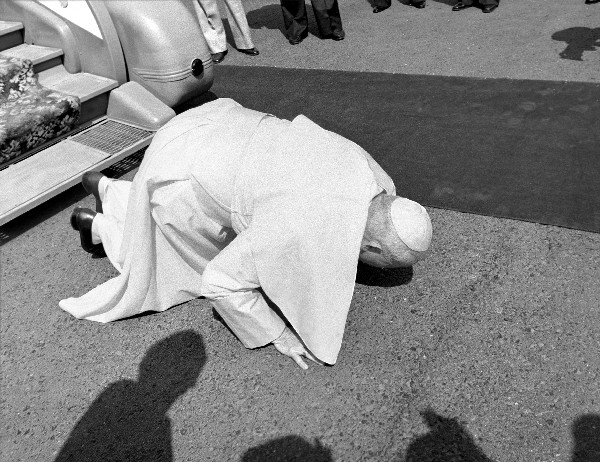 78
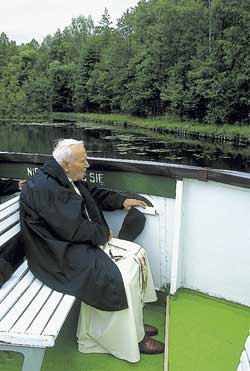 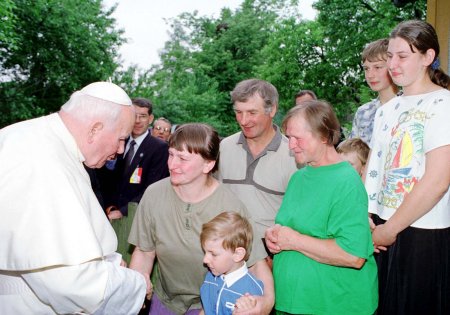 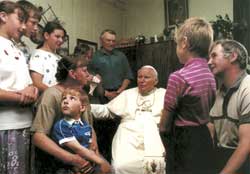 79
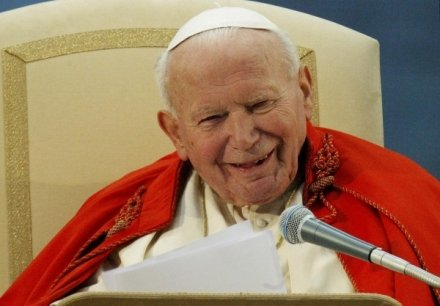 80
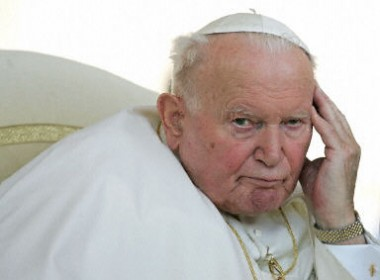 81
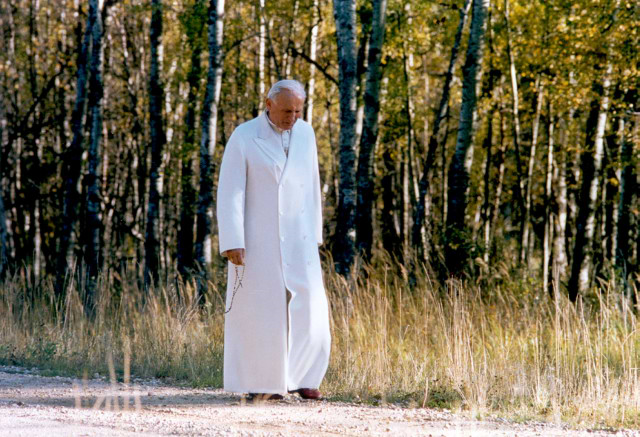 82
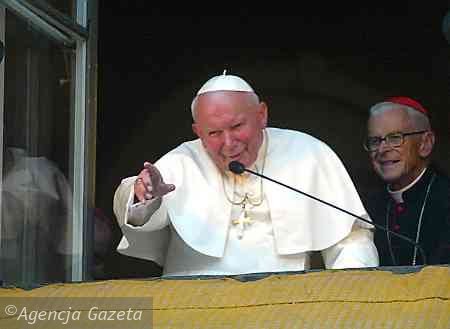 83
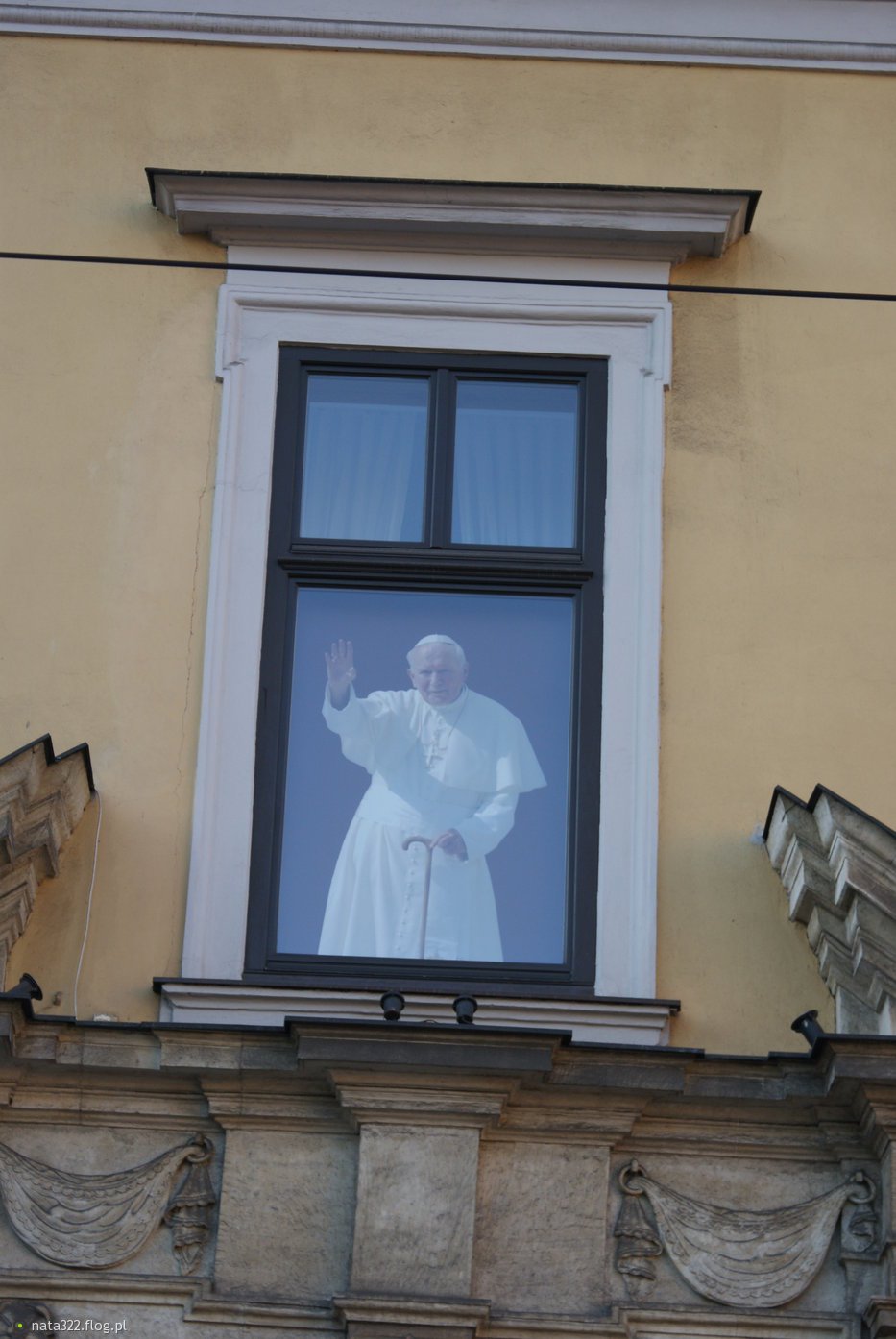 84
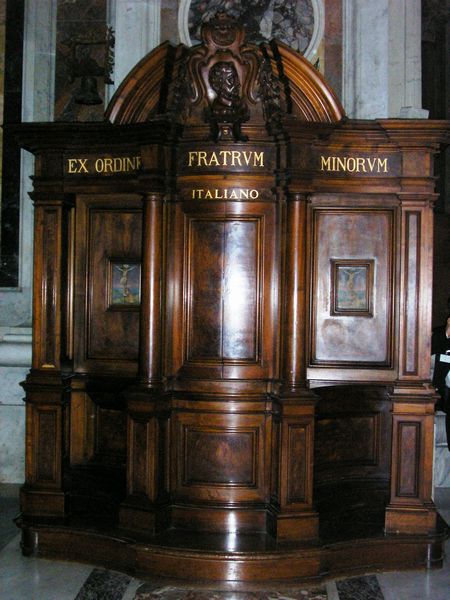 85
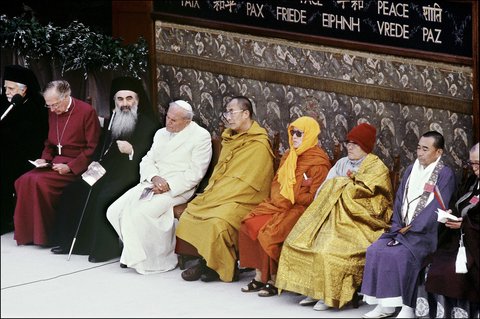 86
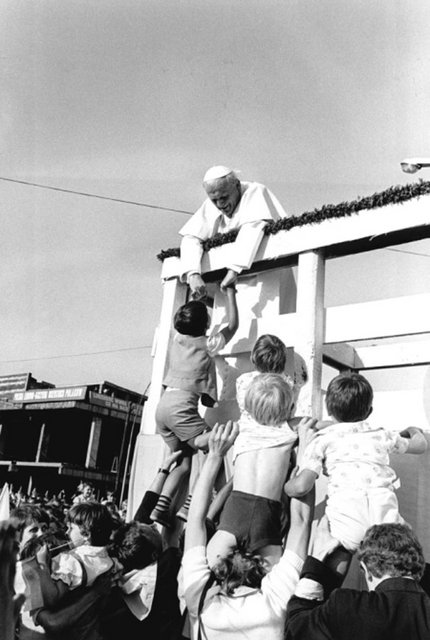 87
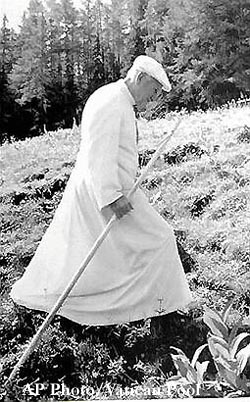 88
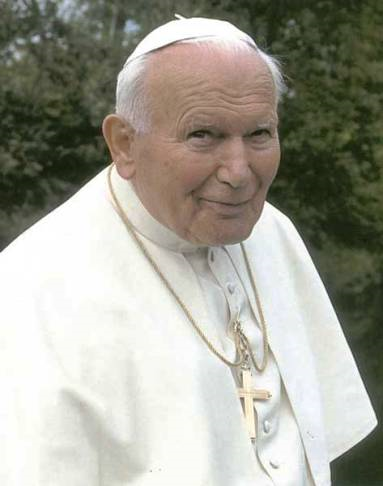 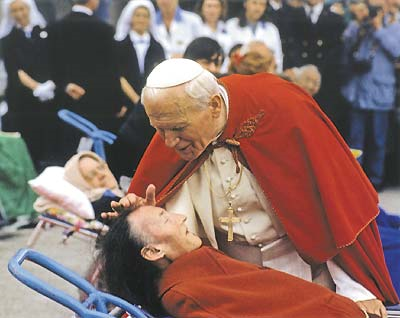 89
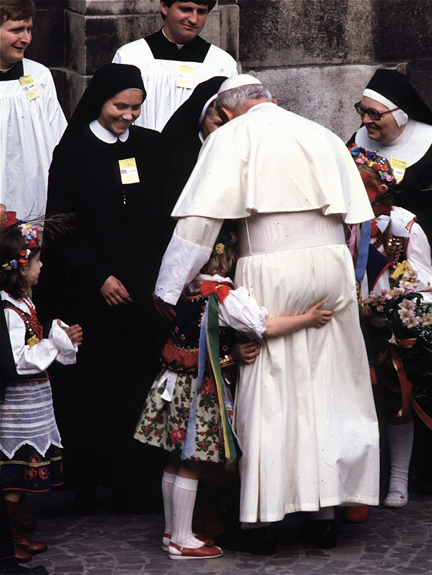 90
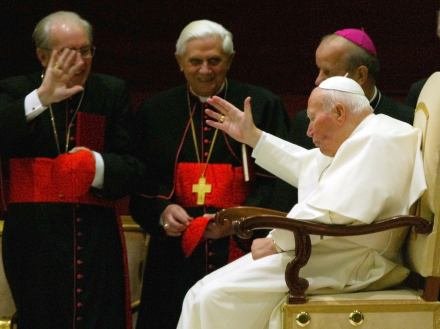 91
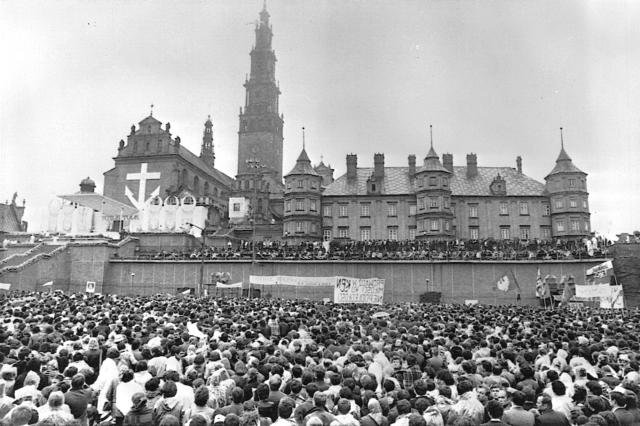 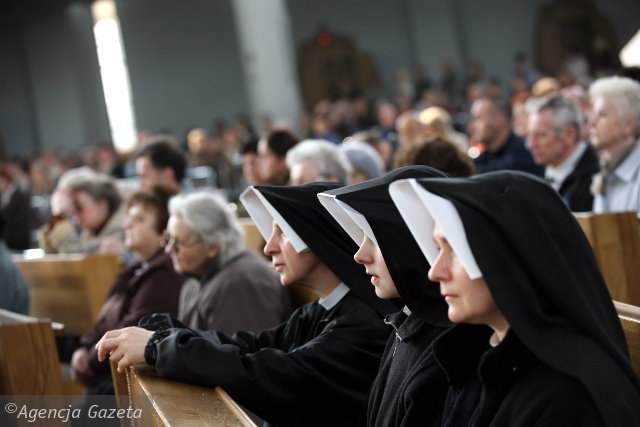 92
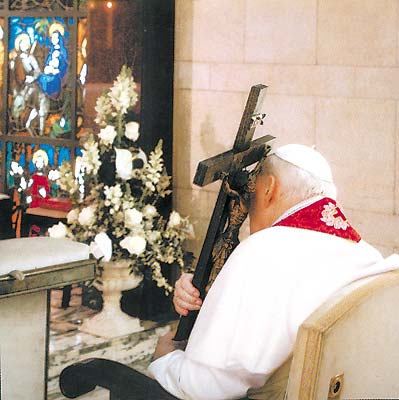 93
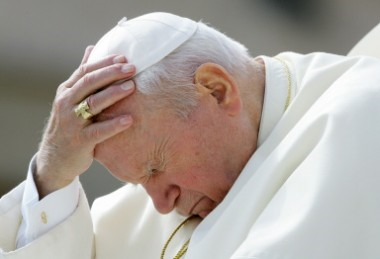 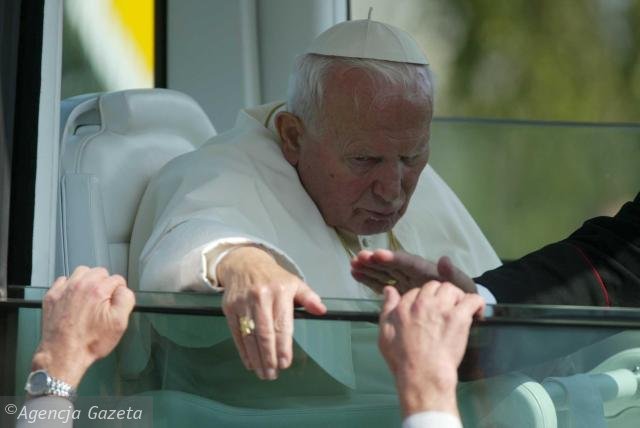 94
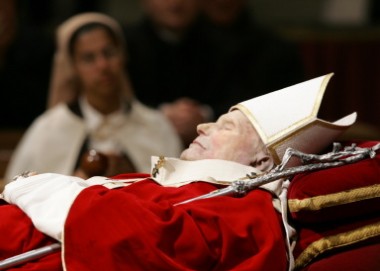 95
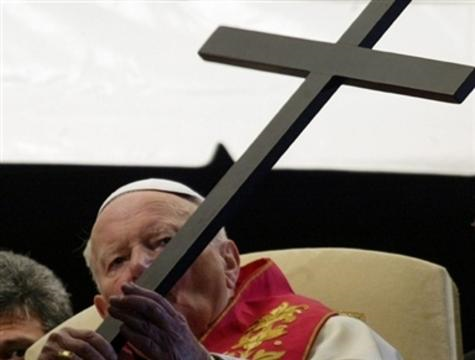 96
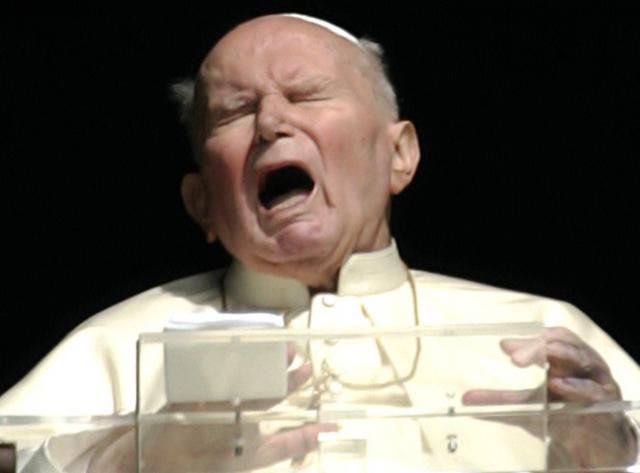 97
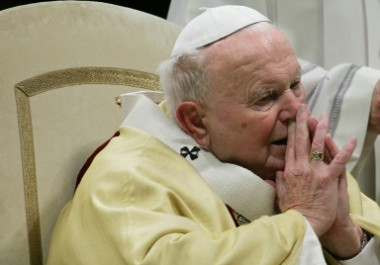 98
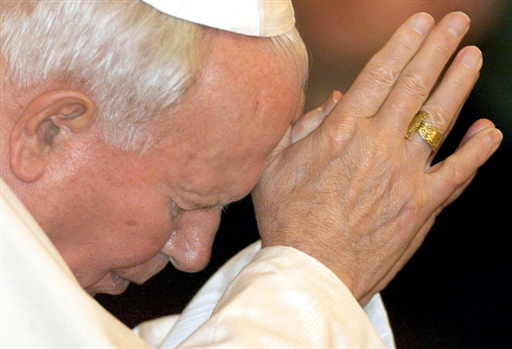 99
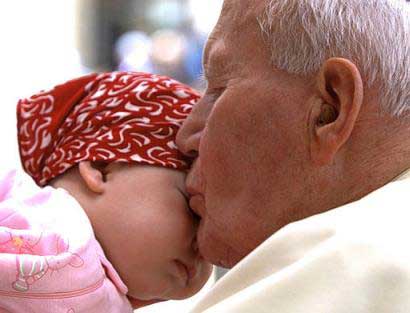 100
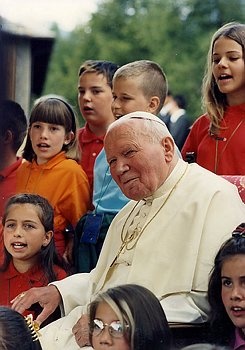 101
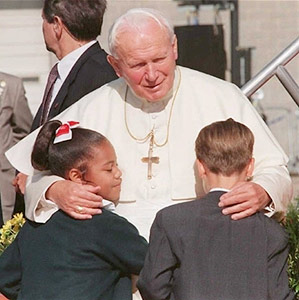 102
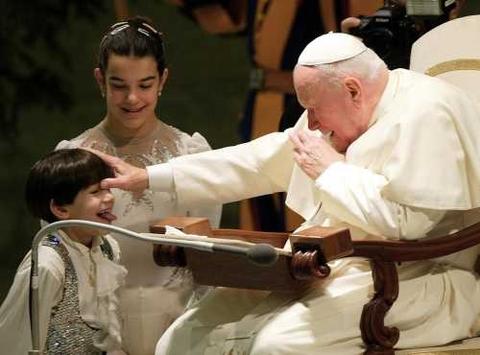 103
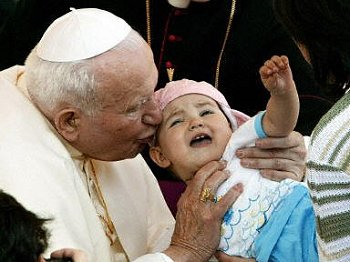 104
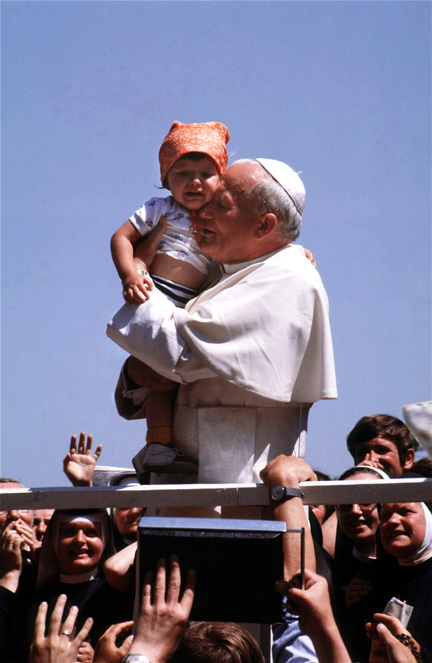 105
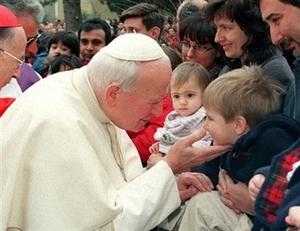 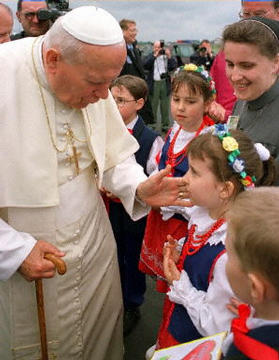 106
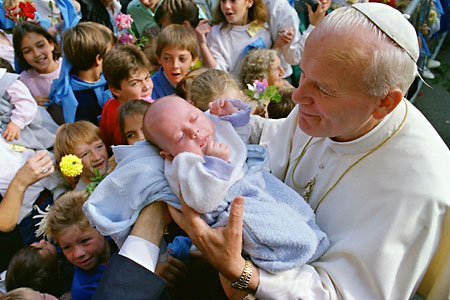 107
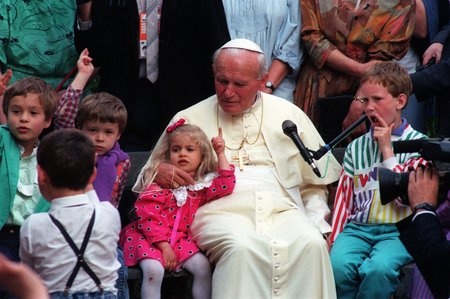 108
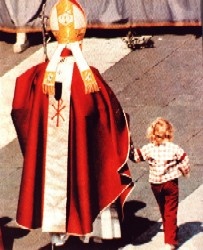 109
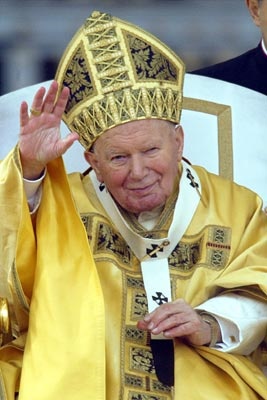 110
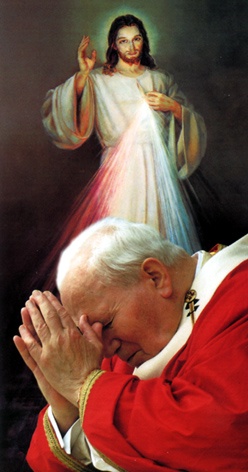 111
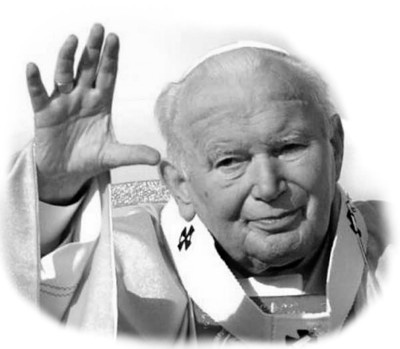 112
113